Phoebe Edwards, Maple Class
rainforest a to z
RAINFOREST A TO Z QUIZ: Can you match the animal to the picture?
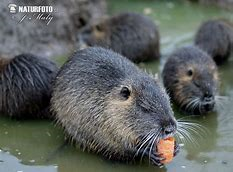 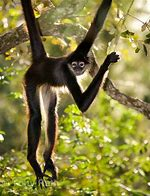 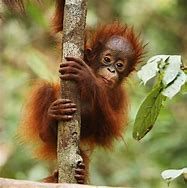 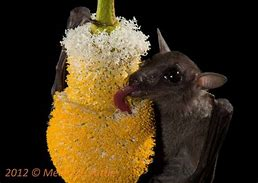 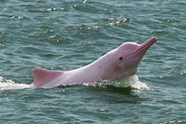 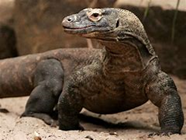 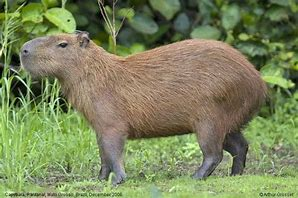 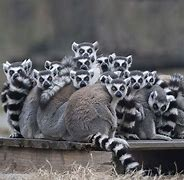 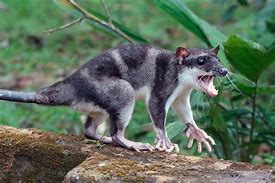 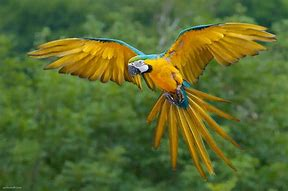 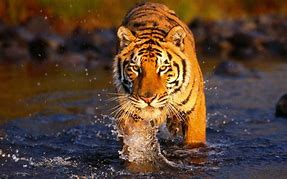 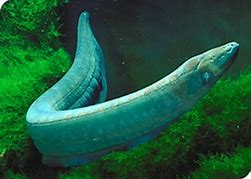 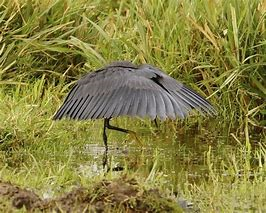 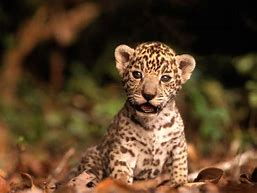 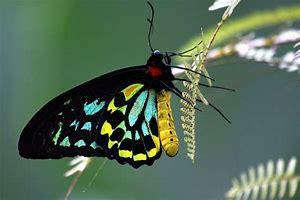 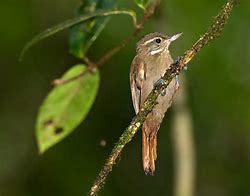 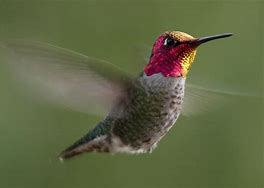 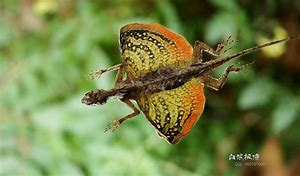 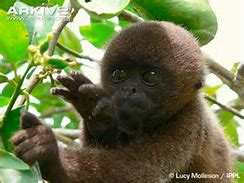 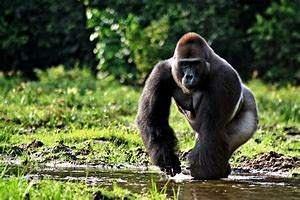 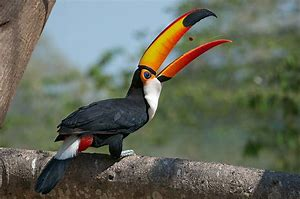 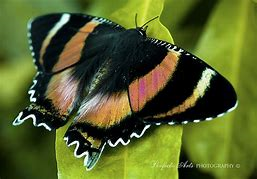 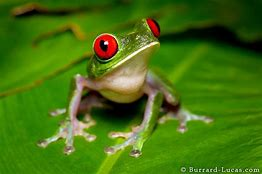 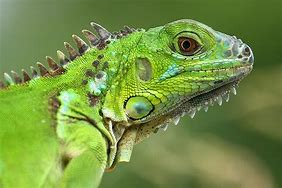 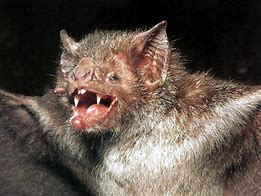 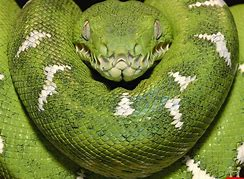 Answers on the next page!
RAINFOREST A TO Z QUIZ: Can you match the animal to the picture?
P
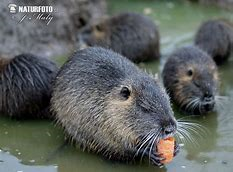 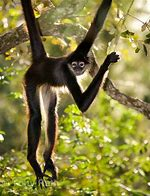 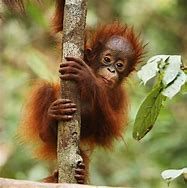 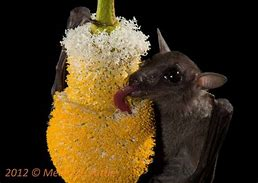 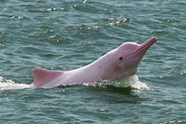 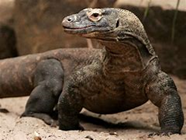 D
N
K
O
S
C
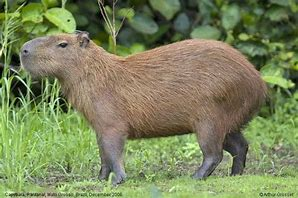 L
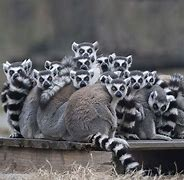 Y
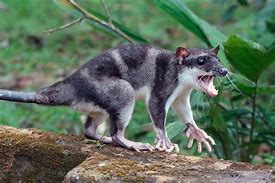 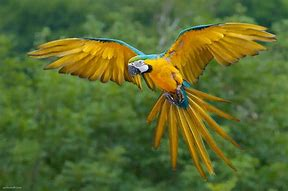 B
M
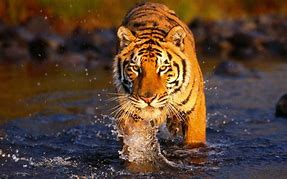 E
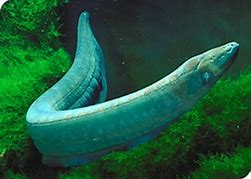 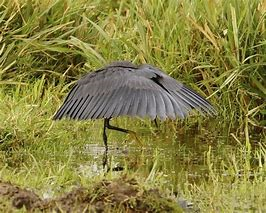 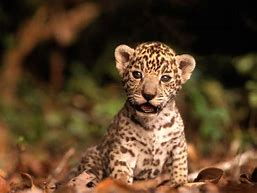 J
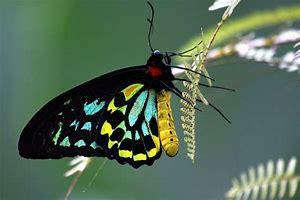 X
H
Q
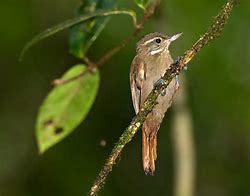 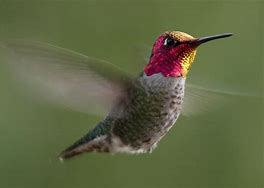 U
F
W
G
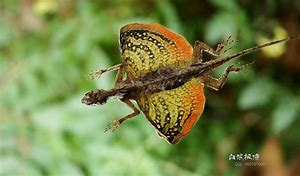 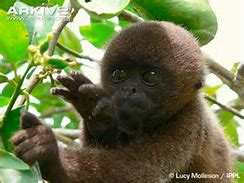 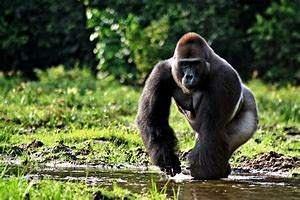 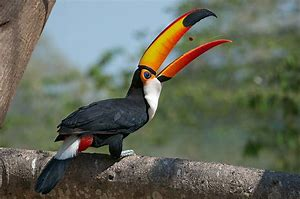 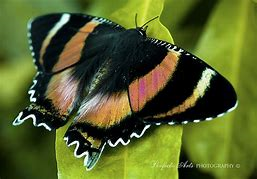 Z
T
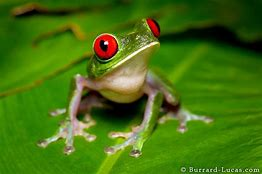 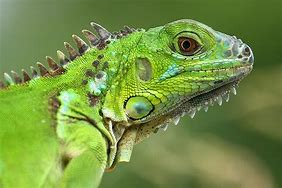 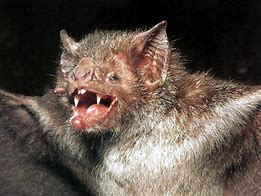 I
A
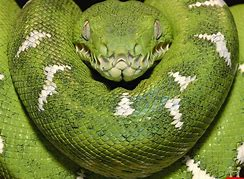 R
V
How many did you get? Go to the next page to see your rank!
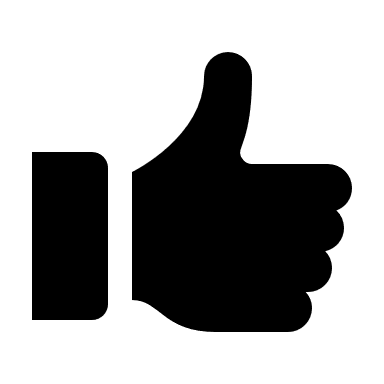 Doesn’t matter what you scored well done for trying